My dear 
Students
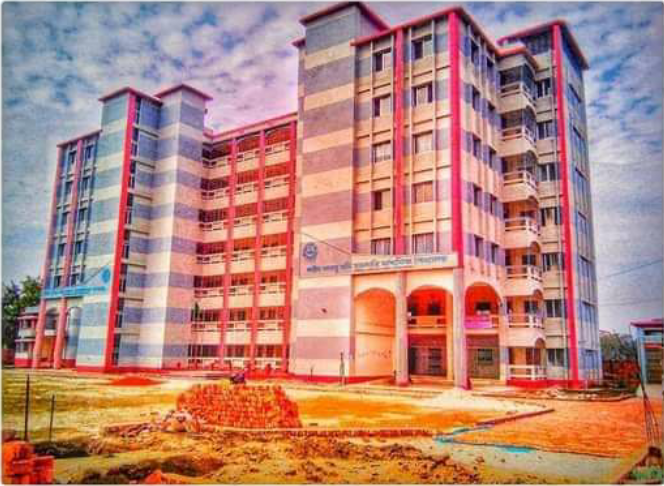 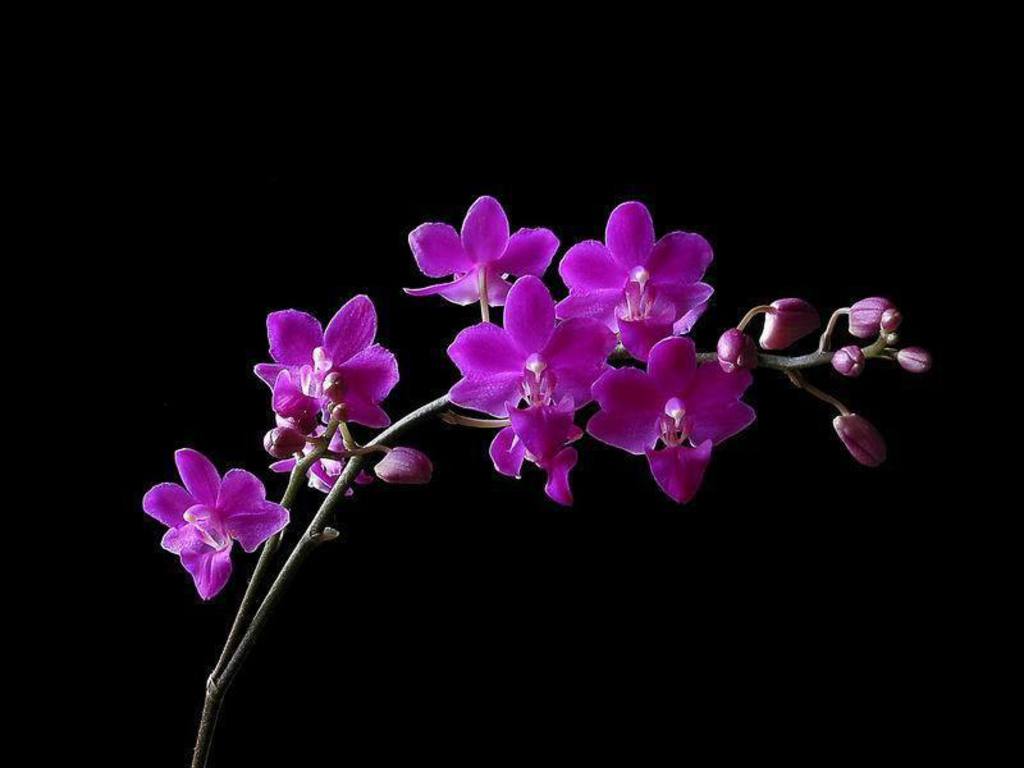 Welcome
To TKS English Grammar Class
Introduction
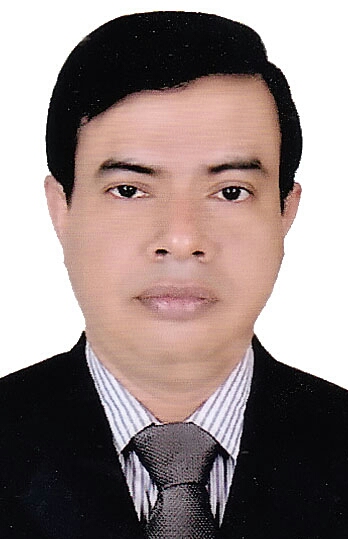 Tapash Kumar Shil
English Teacher
Shahid Arju Moni Government Secondary School, Barishal.
Cell: 01733422388/01915017386
Email: teachertapash@gmail.com
YouTube channel: Tapash Kumar
Class-VIII
Subject: English 2nd Paper
Grammar  Part: Transformations (Affirmative to Negative)
Lesson-02
[Speaker Notes: Introduction of the teacher and the class.]
What we have already learnt
We have learnt –
 1. Definition of Transformation.
 2. Types of Transformation
 3. Details of Assertive, Interrogative, Imperative, Optative and Exclamatory Sentences.
4. We have also learnt 10 rules to transform the Assertive Sentences to Negative.
So, what will we learn new today?
Today’s Lesson
Rules of transformations
Specifically, we will learn another 11 new rules to transform sentences into Negative from-
Affirmative Sentences with As----as
Affirmative Sentences with Less----than
Affirmative Sentences with Superlative degree
Affirmative Sentences with Comparative degree 
Affirmative Sentences with Always
Affirmative Sentences with Sometimes
Affirmative Sentences with Universal truth
Rules Of Transforming sentences from Affirmative to Negative & vice-versa
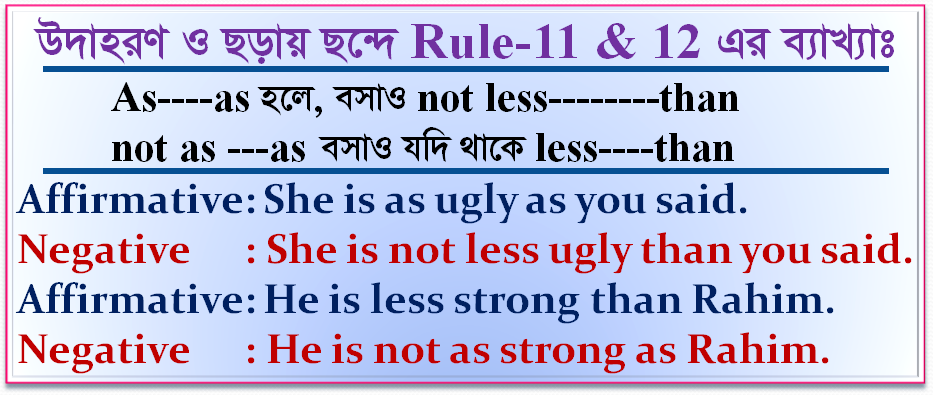 Rules Of Transforming sentences from Affirmative to Negative & vice-versa
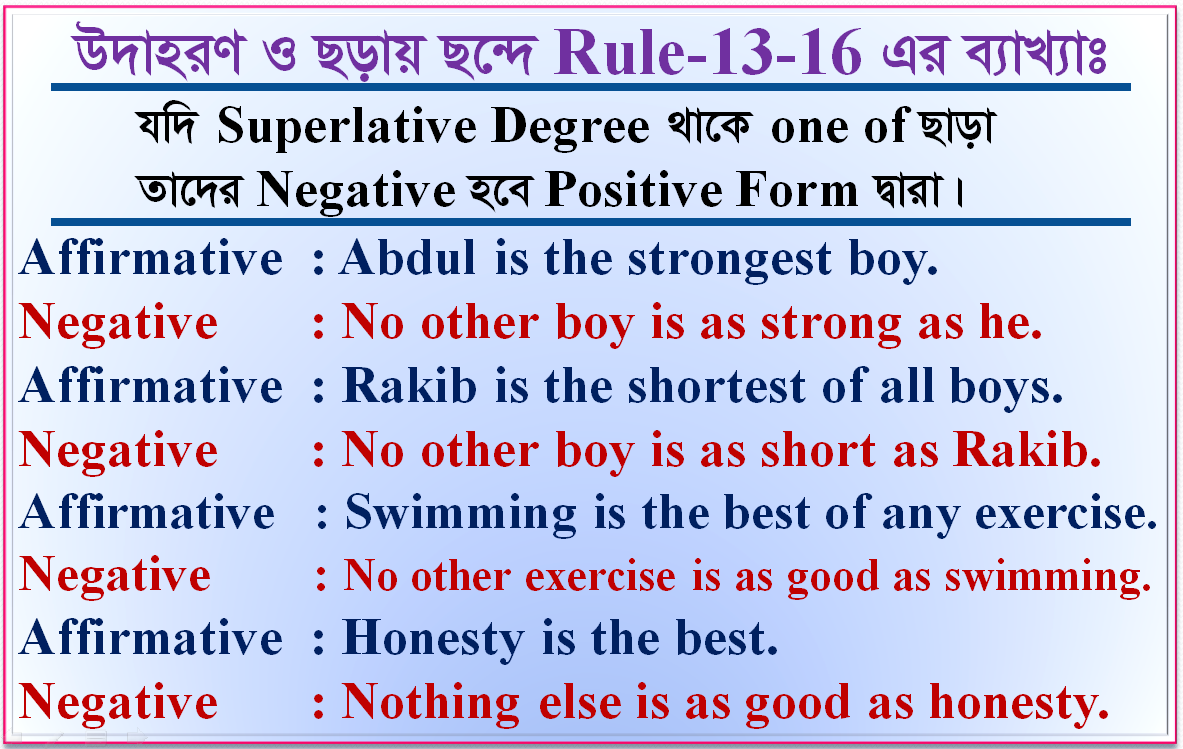 Rules Of Transforming sentences from Affirmative to Negative & vice-versa
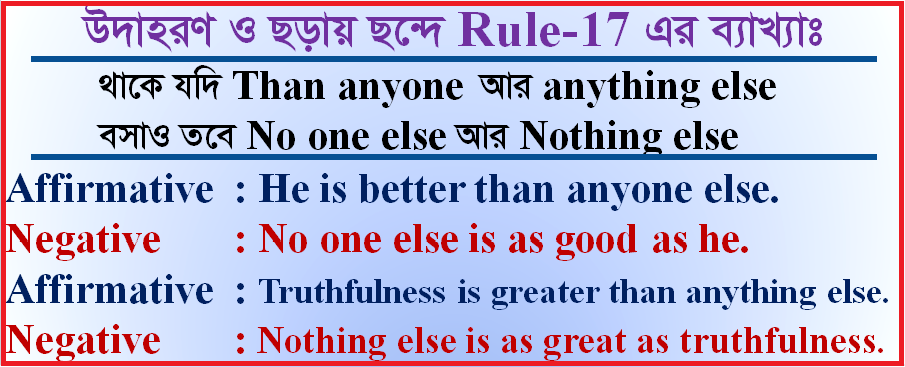 Rules Of Transforming sentences from Affirmative to Negative & vice-versa
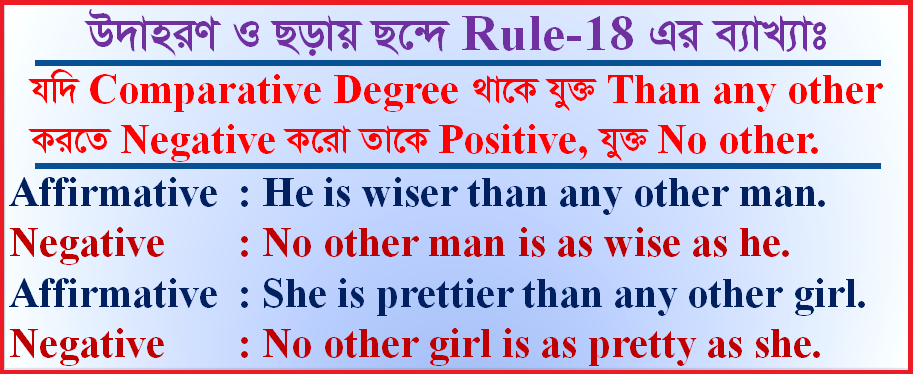 Rules Of Transforming sentences from Affirmative to Negative & vice-versa
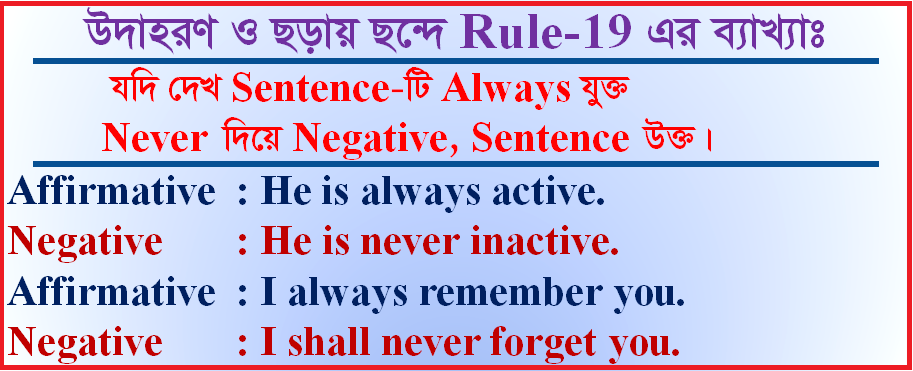 Rules Of Transforming sentences from Affirmative to Negative & vice-versa
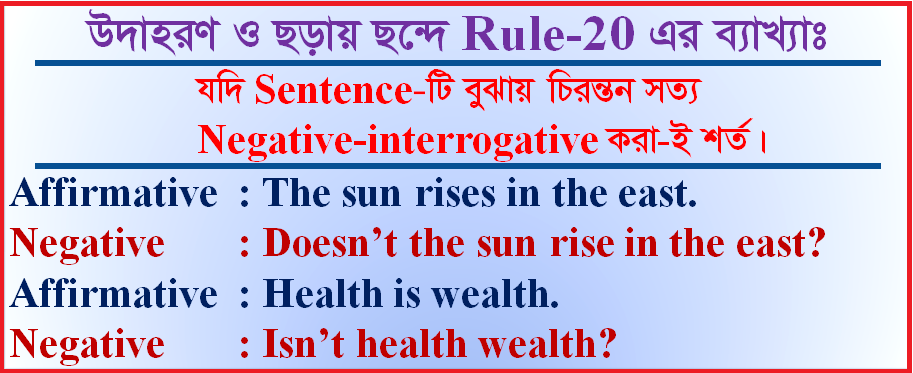 Rules Of Transforming sentences from Affirmative to Negative & vice-versa
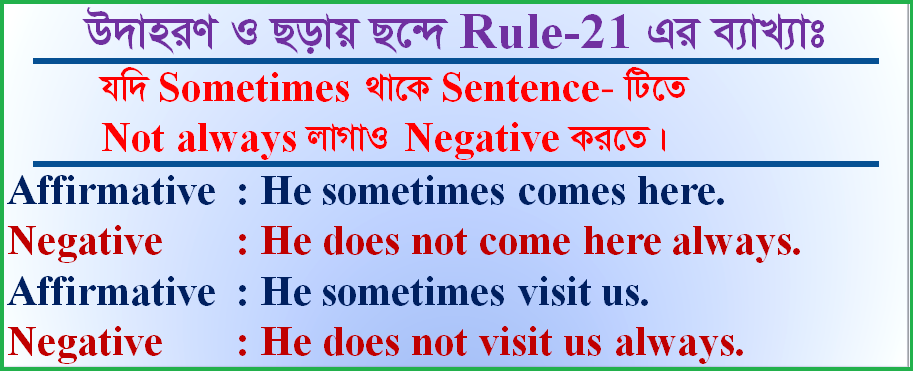 Class work
Take your writing pad and transform the following Affirmative sentences into Negative:
 01. Iron is the most useful of all metals.
 02. He sometimes behaves rough.
 03. He is always cooperative. 
 04. The moon gives us light.
 05. She is as old as I.
Class work
Now check your answers:
 01. No other metal is as useful as iron.
 02. He does not behave rough always.
 03. He is never uncooperative.
 04. Doesn’t the moon give us light?
 05. She is not less old than I.
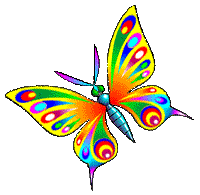 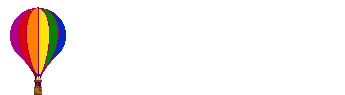 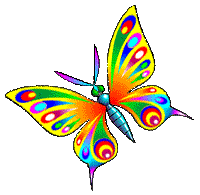 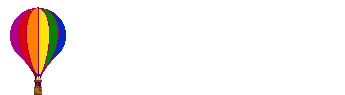 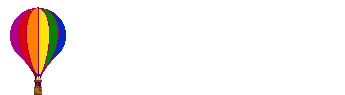 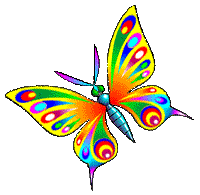 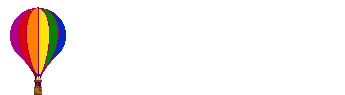 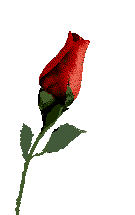 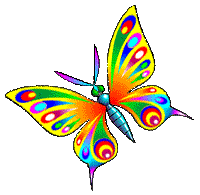 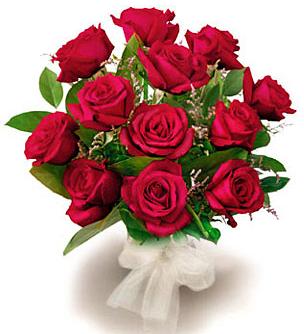 No more today
God bless you.
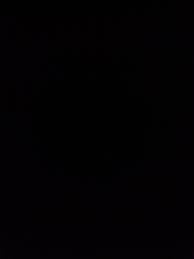 THE END